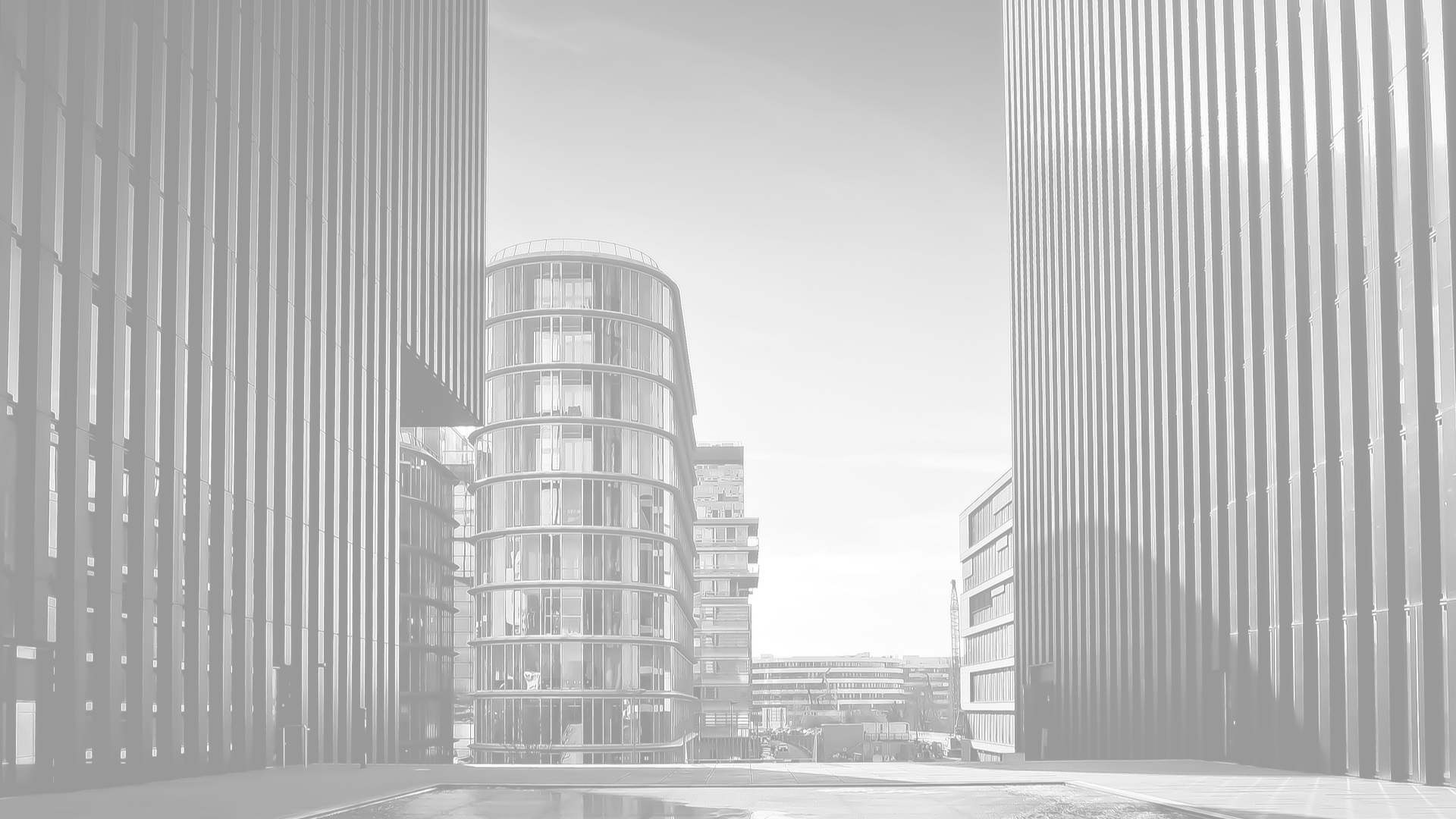 Kursdag 1
Gjennomgang av økonomi- og lønnssystem.

Hentes fra økonomi/lønnssystem.
Kontoplan 
Lønnsarter
Ansatte
Avdeling

Synkronisering og overføring i drift. 
Inngående faktura
Utgående faktura
Import av lønnsgrunlag.
Spørsmål og tilbakemeldinger som kan gjøre oppsett enklere.
Spørsmål rundt oppsett i økonomi/lønnssystem
Ideer om hva som kunne gjøres for å gjøre oppsett enklere rundt en nyinstallasjon.

Oppgaver
Opprette kontoer
Opprette avdelinger
Opprette lønnsarter
Opprette ansatte
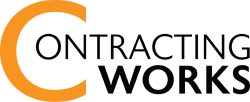 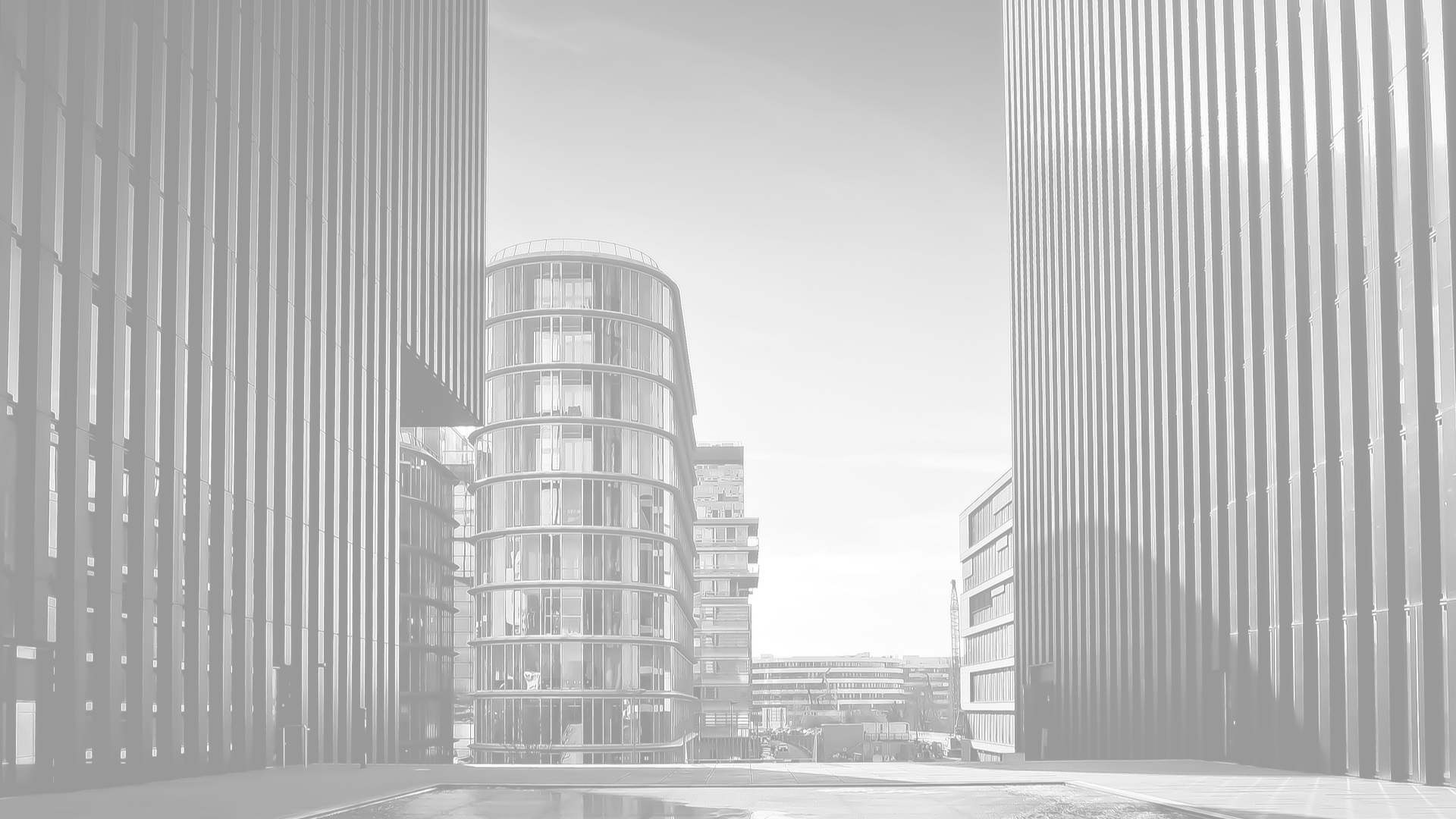 Det er viktig at vi legger innformasjonen, slik jeg har beskrevet i oppgavene. Vi skal bruke dette senere i kurset.
Oppgave
Legg til tre kontoer i økonomisystemet.

Dere har mer kunnskap om økonomi systemet. Vi tar bare her inn det vi har behov for i Contracting. Valg av konto er bare gjort for at vi skal være innenfor riktig gruppe i hovedboken.
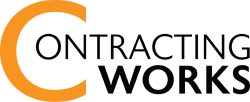 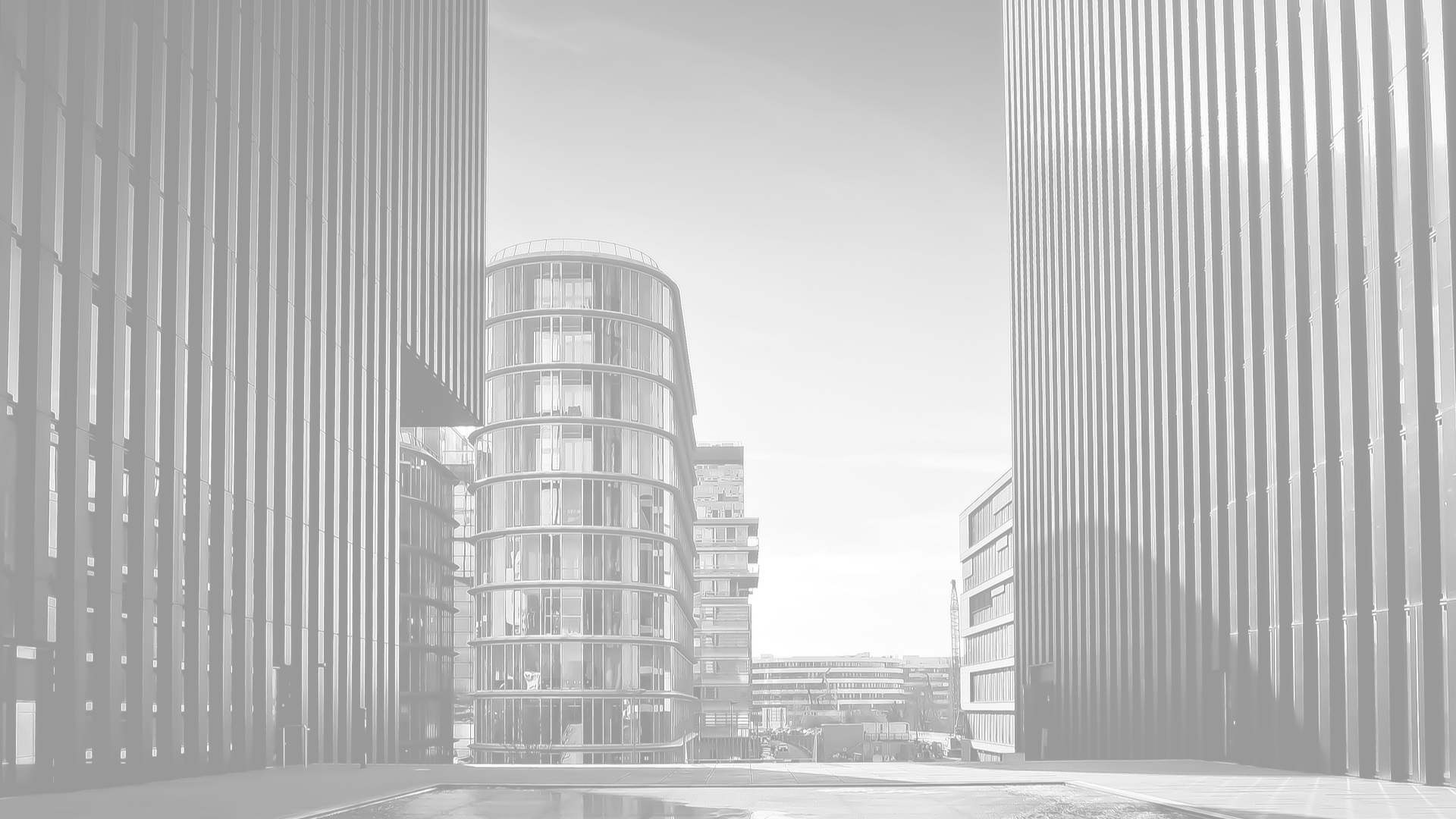 Det er viktig at vi legger innformasjonen, slik jeg har beskrevet i oppgavene. Vi skal bruke dette senere i kurset.
Oppgave
Legg til tre avdelinger i økonomisystemet.
Oppgave
Opprett lønnsartene. Ingen av lønnsartene skal generere lønn
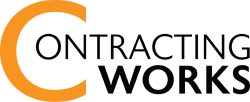 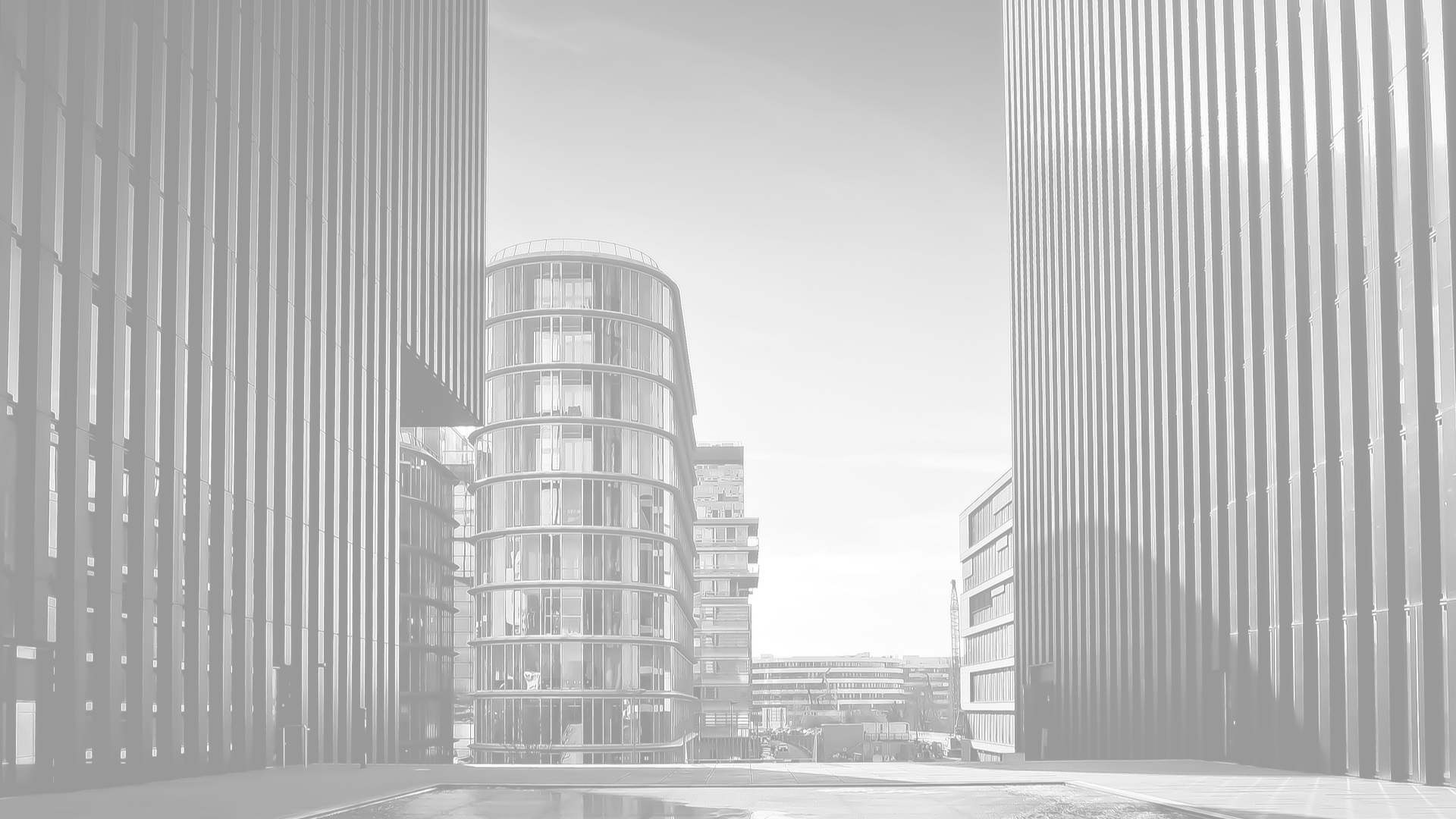 Det er viktig at vi legger innformasjonen, slik jeg har beskrevet i oppgavene. Vi skal bruke dette senere i kurset.
Oppgave
Opprett disse lønnstakerne i Økonomi/lønnsystem.

Ansattnr. 101 skal være 
kursdeltaker.



Det er viktig at vi legger innformasjonen, slik jeg har beskrevet i oppgavene. Vi skal bruke dette senere i kurset.
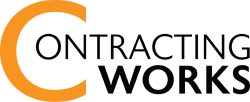